Friction
Friction
Tangential forces generated b/w contacting surfaces is called friction forces.
It occurs due to interaction b/w all real surfaces.
When tendency of sliding b/w two surfaces exists, frictional forces develop b/w the surfaces to oppose such tendency.
Friction
Examples are
Fluid flow in pipes
Propulsion of missiles and aircraft through atmosphere
Vehicle brakes
Human motion etc
Friction
A process in which friction is small enough to be neglected is called ideal process
A process in which friction is taken into consideration is called real process
In real cases friction occurs due to sliding b/w two contacting surfaces, results in loss of energy which is dissipated in the form of heat
Types of Friction
Dry friction 
Fluid friction
Internal friction
Dry Friction
When to solids tend to slide, dry friction develops
A friction force develops b/w two contacting surfaces when sliding takes place
The direction of friction always oppose the direction of motion or sliding
This type is also called Coulomb's friction
Dry Friction
The principles of dry friction was developed by Coulomb in 1781 and from the work of Morin in 1831 to 1834.
Fluid Friction
When adjacent layers of fluid or gas are moving with different velocities fluid friction develops
This motion causes frictional forces b/w fluid elements and these forces depend upon relative velocity b/w layers.
When no relative velocity, fluid friction will be zero.
Fluid Friction
It depends upon velocity gradient and fluid viscosity
Viscosity is the measure of resistance to shearing action b/w fluid layers
Internal Friction
If solid materials are subjected to cyclic loadings, internal friction occurs.
For high elastic materials, the recovery from deformation occurs at very little loss of energy due to small internal friction
For high plastic materials, recovery from deformed state is almost negligible due to high internal friction
Mechanism of Dry friction
Mechanism of Dry friction
A solid block of mass m resting on a horizontal rough surface as shown in figure.
A horizontal force P is applied at one end of the block increasing from zero to a value sufficient to cause displacement in the block
The tangential force F called friction force is produced in the direction opposite to  the motion of the block
Mechanism of Dry friction
A normal force N in response to mg and resultant force R is also produced due to surface roughness.
The mechanism of friction can be explained with the help of mating humps in which direction of each reaction depends not only geometric profile but also extent of local deformation
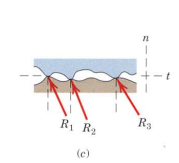 Mechanism of Dry friction
Normal force is the sum of n- components of R and friction force is the sum of t- components of R
Sum of t- components of R are smaller when surfaces are at rest relative to each other
This shows that force P is generally less than required to start a block when irregularities are more in mesh
Mechanism of Dry friction
Mechanism of Dry friction
The graph shows that initially with increase in applied force P frictional force also increases till the time the block does not slip.
During this period block is in equilibrium.
Finally a value of P reaches when the block tends to slip
At the same time frictional force decreases slightly and abruptly
Mechanism of Dry friction
With the passage of time initially it remains constant and then decreases with increase in P value
Static friction
The region from origin up to the point of slippage or impending motion is called range of static friction
In this range the friction force value is determined by equilibrium equations
Value of friction force ranges from zero to maximum value
Maximum value of friction force is Fmax
Static friction
Fmax is directly proportional to normal force
 Fmax = µs N
µs is proportionality constant is called coefficient of static friction
This equation describes only value of limiting or maximum friction force
Applicable only where the motion is impending by peak friction force
Static friction
The condition where motion is not impending the friction force will be
Fmax < µs N
Kinematic friction
After slippage takes place, the motion is accompanied by kinematic friction
Kinematic friction force is less than maximum static friction force
Kinematic friction Fk is also directly proportional to normal force
                                 Fk = µk N
Kinematic Friction
µk is coefficient of kinematic friction, which is generally less than µs .
As velocity increases, kinematic friction decreases and at high velocities this decrease is significant.
µk depends on condition of surface, relative velocity and is very uncertain in determination
Friction Angles
The direction of R is specified from direction of N and is given by
                            tan α = F/N
When friction force reaches to Fmax, the angle α reaches to its value φs.
                             tan φs = µs 
When slippage occurs, angle α has the value of φk.
Friction Angles
tan φk = µk 
Friction angle is specified by limiting direction of R b/w two contacting surfaces
Factors affecting friction
Do it from book
The End